Restrictive Covenants: Non-Compete, 
Non-solicitation, 
Non-Disparagement, 
Non-Disclosure
and More
ASMAC
September 1, 2022
OUR PANEL
Lauren Bailey, JD Louisiana State Medical Society 
The Louisiana Approach
Gene Ransom, JD, MedChi, Maryland Medical Association
The Maryland Approach
Wes Cleveland, JD, American Medical Association
Different Approaches in the 50 States
Rick Hindmand, JD, McDonald Hopkins, LLC
The FTC Rule
Thomas Conley, JD, Saul Ewing, LLP
Non-Compete Alternatives
Professor Richard Levenstein, JD (moderator), Nason Yeager, PA
American Society of Medical Association Counsel
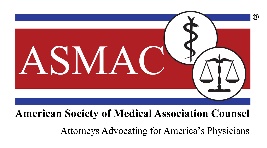 [Speaker Notes: Richard]
The Louisiana Approach
ACT 273 of the 2024 Regular Legislative Session
Senate Bill 165 was signed by Gov. Jeff Landry and becomes effective on January 1, 2025.  It is not retroactive meaning that any contracts or agreements involving physicians that are entered into, renewed, or revised after this date will be subject to the new provisions outlined in the legislation. 
The Louisiana legislation specifically addresses the limitations placed on physicians regarding their ability to practice medicine within defined geographical areas for specified durations.
American Society of Medical Association Counsel
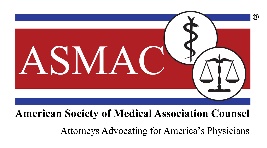 [Speaker Notes: Lauren]
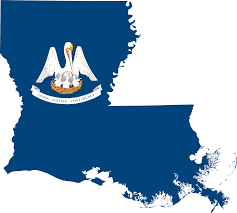 Primary Care Physicians in Louisiana
Defined as those practicing predominately in family medicine, internal medicine, pediatrics, obstetrics, or gynecology.
Post-termination restrictions apply only if the contract is terminated early, allowing a maximum of two years of non-practice in specified areas.
Geographic limits restrict practice to the physician’s principal parish and up to two contiguous parishes for two years post-termination.
Non-compete clauses for primary care physicians cannot exceed three years from the initiation of the initial contract.
American Society of Medical Association Counsel
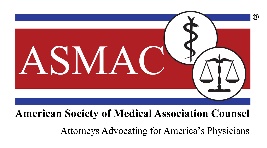 [Speaker Notes: Lauren]
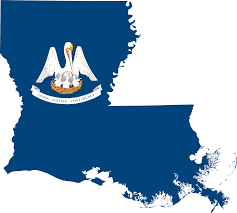 Other Physicians in Louisiana
Non-compete clauses for other physicians can last a maximum of five years from the initiation of the initial contract.
Geographic restrictions apply – within the principal parish and two contiguous parishes. 
If the contract is terminated early a two- year restriction may be enforced.
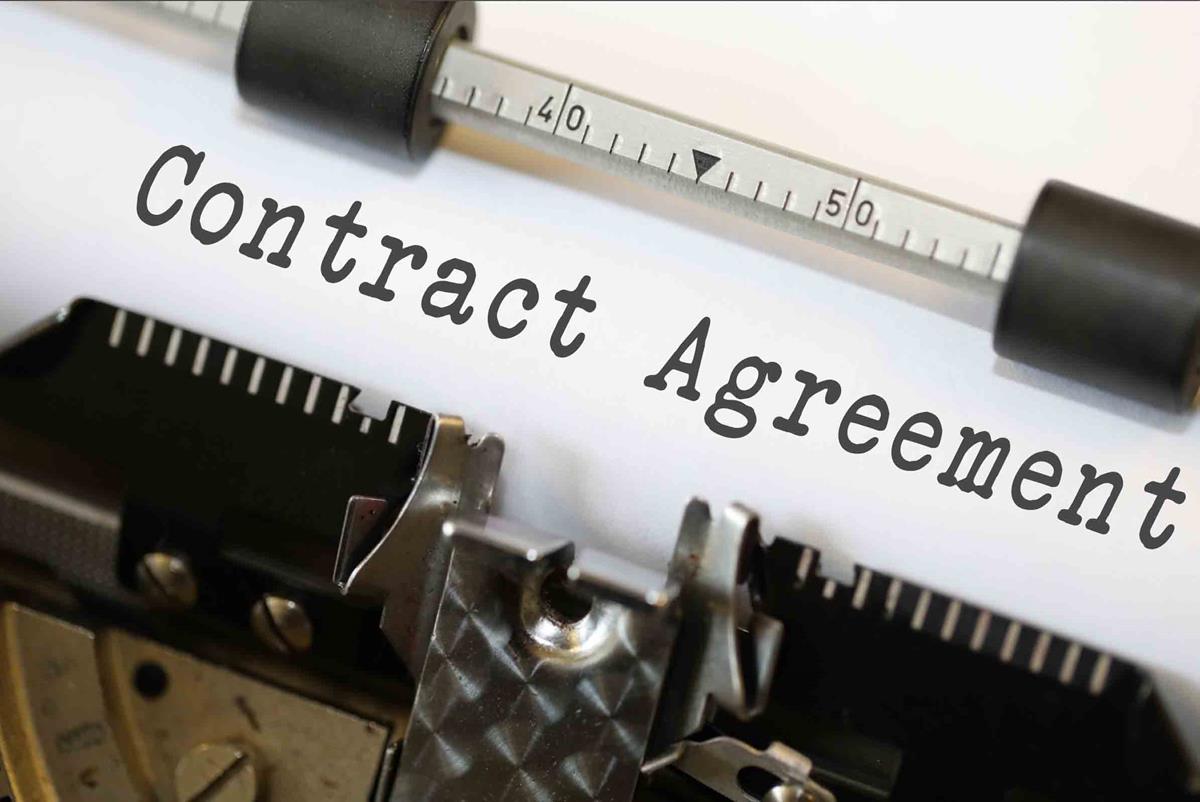 American Society of Medical Association Counsel
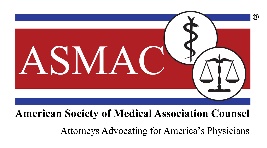 This Photo by Unknown Author is licensed under CC BY-SA
[Speaker Notes: Lauren]
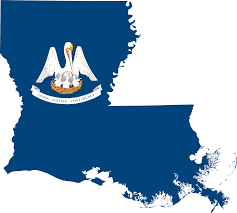 Louisiana Notes
Exemptions
Physicians associated with rural hospitals and federally qualified healthcare centers in designated rural parishes are exempt from the non-compete restriction.
For existing contracts as of the law’s effective date, the new terms start from January 1, 2025, requiring adjustments to accommodate the new provisions. 
Contracts that 
Pre-Date the Law
American Society of Medical Association Counsel
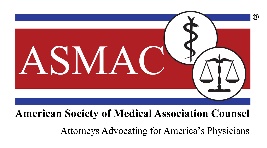 [Speaker Notes: Lauren]
Maryland Legislation banning Non-Compete clauses for Health Workers
Gene M. Ransom, MedChi – the Maryland state medical society
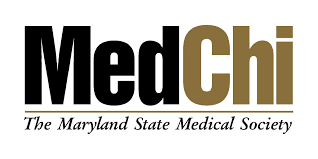 [Speaker Notes: Gene]
House Bill 1388: Labor and Employment:

Noncompete and Conflict of Interest Clauses for Veterinary and Health Care Professionals and Study of the Health Care Market (passed). MedChi adopted a Resolution in the fall of 2023 supporting the elimination of non-compete clauses in physician contracts and limiting their scope, the result of years of work by the Restrictive Covenant Task Force within MedChi. 

As introduced by Delegate/Dr. Terri Hill, this bill prohibited such clauses and was retroactive. MedChi and other health care professions strongly supported the bill.
[Speaker Notes: Gene]
The Process Altered the legislation
The Maryland House of Delegates removed the retroactivity clause because of constitutional concerns (the US Constitution prohibits the impairment of existing contracts) but passed the bill overwhelmingly, despite the objections of MedStar and the Maryland Hospital Association. 
In the Senate, the same entities pushed for amendments that banned noncompete clauses for those earning compensation less than $300,000 per year, but allowed them above that threshold, so long as the clause did not exceed 1-year and a 10-mile radius. Their amendments also sought a study of the effect of private equity firms buying physician practices and to delay implementation of the bill until July of 2025.
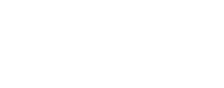 [Speaker Notes: Gene]
MedChi worked with Senate Finance (FIN) Committee Chair Pamela Beidle to modify the proposed amendments. Through our modifications, the bill measures the 10-mile radius from the primary place of employment, increases the salary threshold to $350,000, and expands the study to include all types of acquisitions of physician practices, including by hospitals.
The importance of this legislation to physicians cannot be overstated. While we would have preferred the bill as adopted by the House, not taking what is still a significant improvement over the current law posed unknown risks and would have allowed the opposition to mobilize their considerable resources heading into 2025.
With this result, physicians earning less than $350,000 cannot be subject to non-compete clauses at all, and those above that amount are protected from terms that are geographically overbroad (for example, when a hospital system measures the distance from ANY of its facilities in the State) and longer than 1-year.
[Speaker Notes: Gene]
FTC ACTION – Most Likely won’t matter in Maryland
The following outline provides a high-level overview of the FTC’s proposed final rule:
The final rule bans new noncompetes with all workers, including senior executives after the effective date.
Specifically, the final rule provides that it is an unfair method of competition—and therefore a violation of Section 5 of the FTC Act—for employers to enter into noncompetes with workers after the effective date.
For existing noncompetes, the final rule adopts a different approach for senior executives than for other workers. For senior executives, existing noncompetes can remain in force. Existing noncompetes with workers other than senior executives are not enforceable after the effective date of the final rule.
Fewer than 1% of workers are estimated to be senior executives under the final rule.
Specifically, the final rule defines the term “senior executive” to refer to workers earning more than $151,164 annually who are in a “policy-making position.”
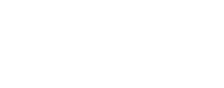 [Speaker Notes: Gene]
Thank you
gransom@medchi.org
http://www.medchi.org
Twitter / X - @GRANSOM
LinkedIn -www.linkedin.com/in/generansom/
Different Approaches in the 50 States
At least 35 states that apply to physicians
Some of general application, e.g., CA, MN, etc.
Docs only: CO, CT, DE, IN, LA, MA, NH, RI, TX, WV.
Some to Docs and HCP: MD, NM, PA, SD, TN (x2).
No slowdown notwithstanding FTC Rule.
Trends:  primary practice cite, causation, notification
American Society of Medical Association Counsel
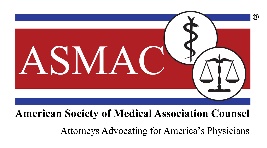 [Speaker Notes: Wes]
FTC Non-Compete Rule
16 CFR Part 910; 89 Fed. Reg. 38342 (May 7, 2024)
Prohibits entering into or enforcing non-compete clauses
Worker: e.g., employee, independent contractor, extern, intern, volunteer
Non-compete clause: term or condition that prohibits, penalizes, or prevents:
Work after conclusion of employment/relationship
Operating a business in U.S after conclusion of employment/relationship
Requires written notice of unenforceability 
Scheduled effective date: September 4, 2024
American Society of Medical Association Counsel
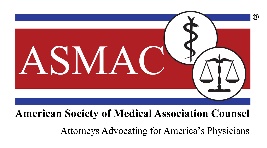 [Speaker Notes: Rick]
FTC Non-Compete Rule (cont’d)
Exceptions:
Sale of business or ownership interest
Pre September 4, 2024 restrictions on senior executives
Senior executive: 
Policy-making position (including physician partners in a physician practice)
At least $151,164 per annum compensation
Tax-exempt nonprofit entities
Concurrent during employment
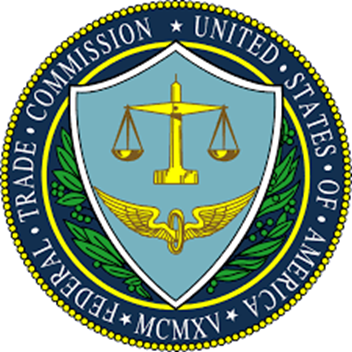 American Society of Medical Association Counsel
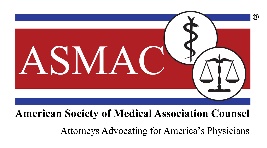 [Speaker Notes: Rick]
FTC Non-Compete Rule: Litigation
American Society of Medical Association Counsel
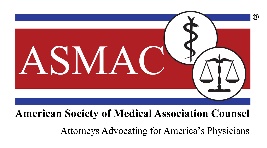 [Speaker Notes: Rick]
Non-Compete Alternatives
Contract Entered Into Prior to September 4, 2024
Exceptions (Rule Section 910.3)  
Bona fide sales of: 
a business entity
the person’s ownership interest in a business entity
all or substantially all of a business entity’s operating assets.
Causes of action accrued prior to September 4, 2024.
Good-faith basis to believe the Rule is inapplicable.
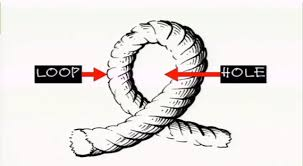 American Society of Medical Association Counsel
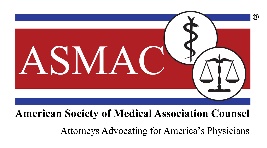 [Speaker Notes: Tom]
Non-Compete Alternatives
Option to Purchase Goodwill of Departing Employee
Require Resign Privileges at Hospital  
Proprietary Information
Patient lists
Advertising
Process Patents
Non-Solicitation of Patients, Employees and Referral Sources
Proactively Make Patient Assignments to Discourage Patient Loyalty
Nondisparagement
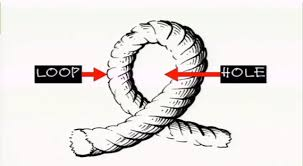 American Society of Medical Association Counsel
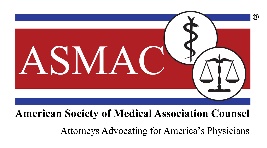 [Speaker Notes: Tom]
Restrictive Covenant Strategies
Variables:
Status of FTC Non-Compete Rule
State law
Circumstances
Negotiating leverage
Objectives
Plans 
consideration
American Society of Medical Association Counsel
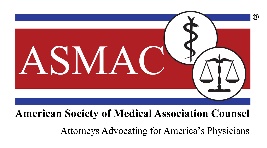 [Speaker Notes: Tom]
Restrictive Covenant Strategies (cont’d)
Negotiation
When does covenant apply?
During employment
Post-employment
Termination
Without cause by employer
For cause by employee
For cause by employer
Grounds for “cause” termination
American Society of Medical Association Counsel
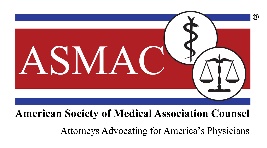 [Speaker Notes: Richard and Rick]
Restrictive Covenant Strategies (cont’d)
Scope
Restricted territory
From where?
Restrictive services – e.g., specialties, ancillary services
Nonsolicitation 
What about employee’s contacts, relatives, prior patients?
Social media
Permitted outside activities and investments
Time
American Society of Medical Association Counsel
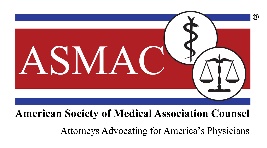 [Speaker Notes: Richard and Rick]
Restrictive Covenant Strategies (cont’d)
Consideration
Buy-out right
Cumulative remedies, including injunctive relief
Blue pencil rule, severability
The Parties intend the terms, restrictions, covenant and promises contained herein to be binding only to the extent legal, valid and enforceable.  If any term, restriction, covenant or promise contained herein is illegal, invalid or unenforceable, the Parties agree that such term, restriction, covenant or promise shall be modified (or deleted) as necessary to make it legal, valid and enforceable. In the event that a modification is not permitted, a provision found by the court or tribunal to be illegal, invalid or unenforceable shall be deemed severed and deleted, and the validity and enforceability of the remaining provisions shall not be adversely affected or impaired.   
Notices
Defend Trade Secrets Act public policy immunity notice - 18 U.S.C. § 1833(b)  
Advice to consult an attorney
American Society of Medical Association Counsel
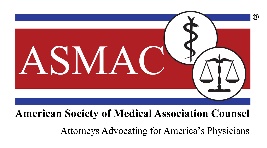 [Speaker Notes: Richard and Rick]